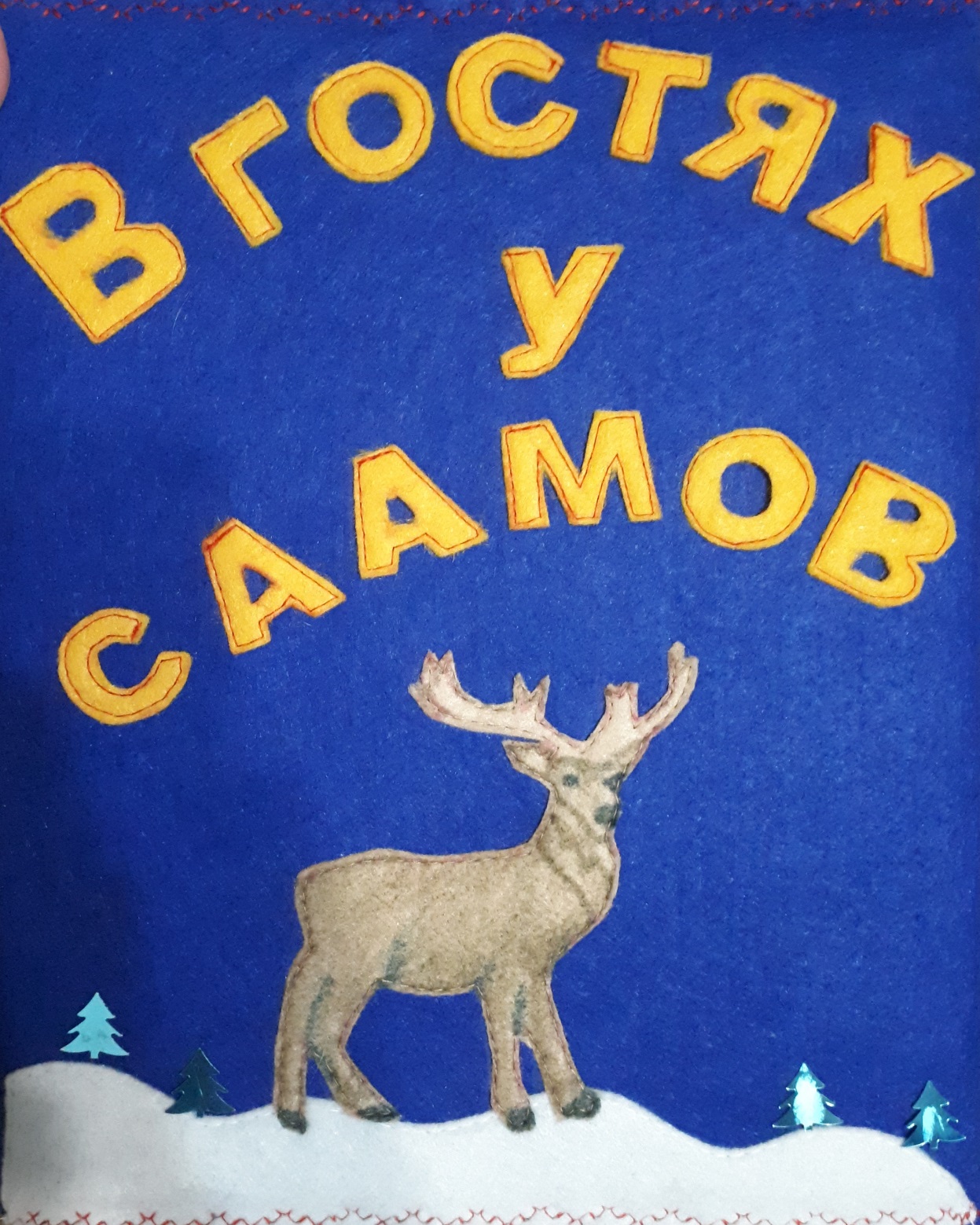 Выполнила Воспитатель МБДОУ №6 «Родничок» 
Гонт Светлана Васильевна
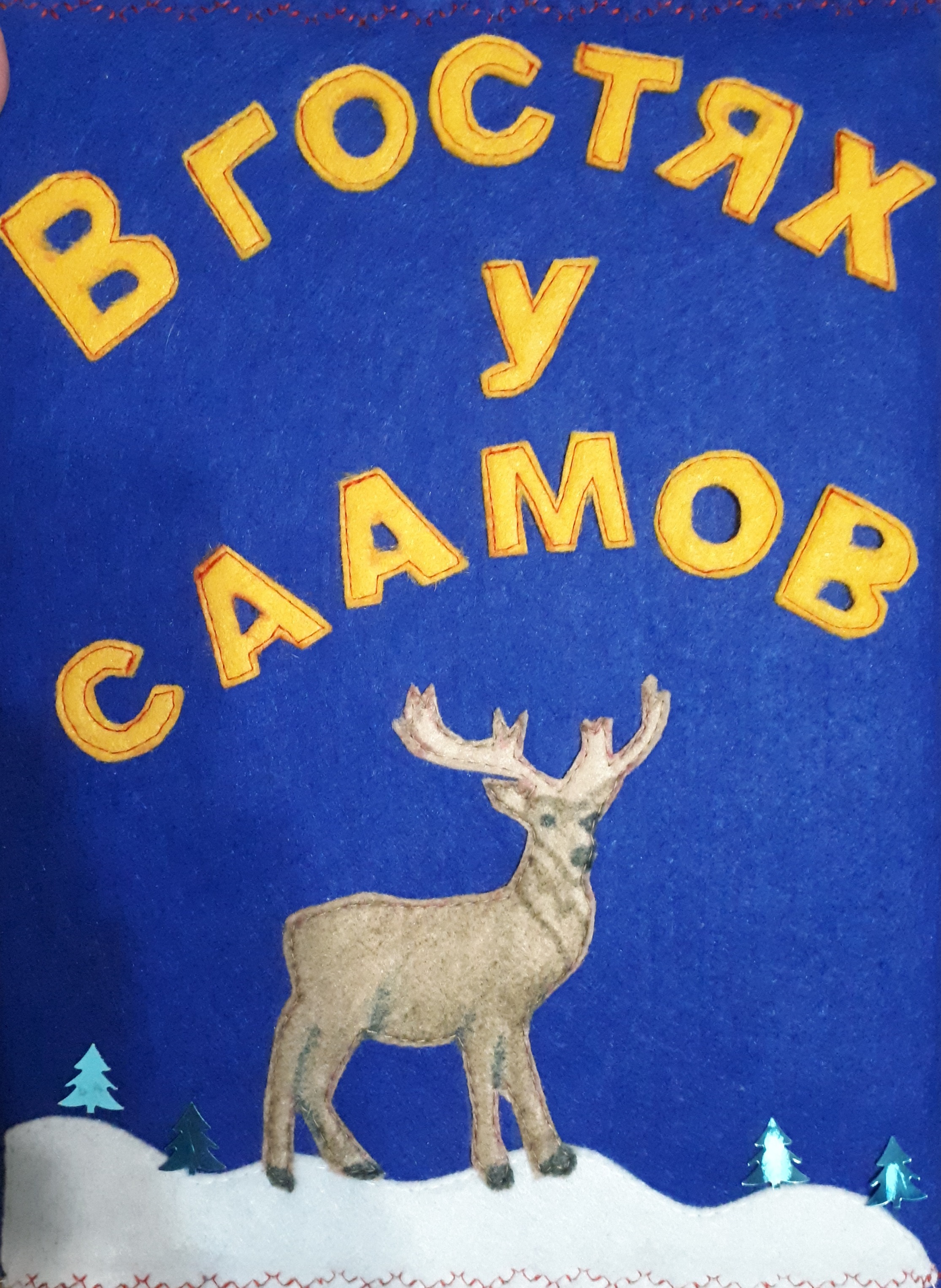 Цель: Познакомить детей с саамами, с их бытом и традициями. Воспитывать уважение и любовь к родной земле.
Задачи: 
Расширить и уточнить знания детей о нашем крае, коренных жителях севера саамах.
Продолжать знакомить с особенностями культуры и быта саамов.
Воспитывать любовь к родной земле; уважение к людям разных национальностей.
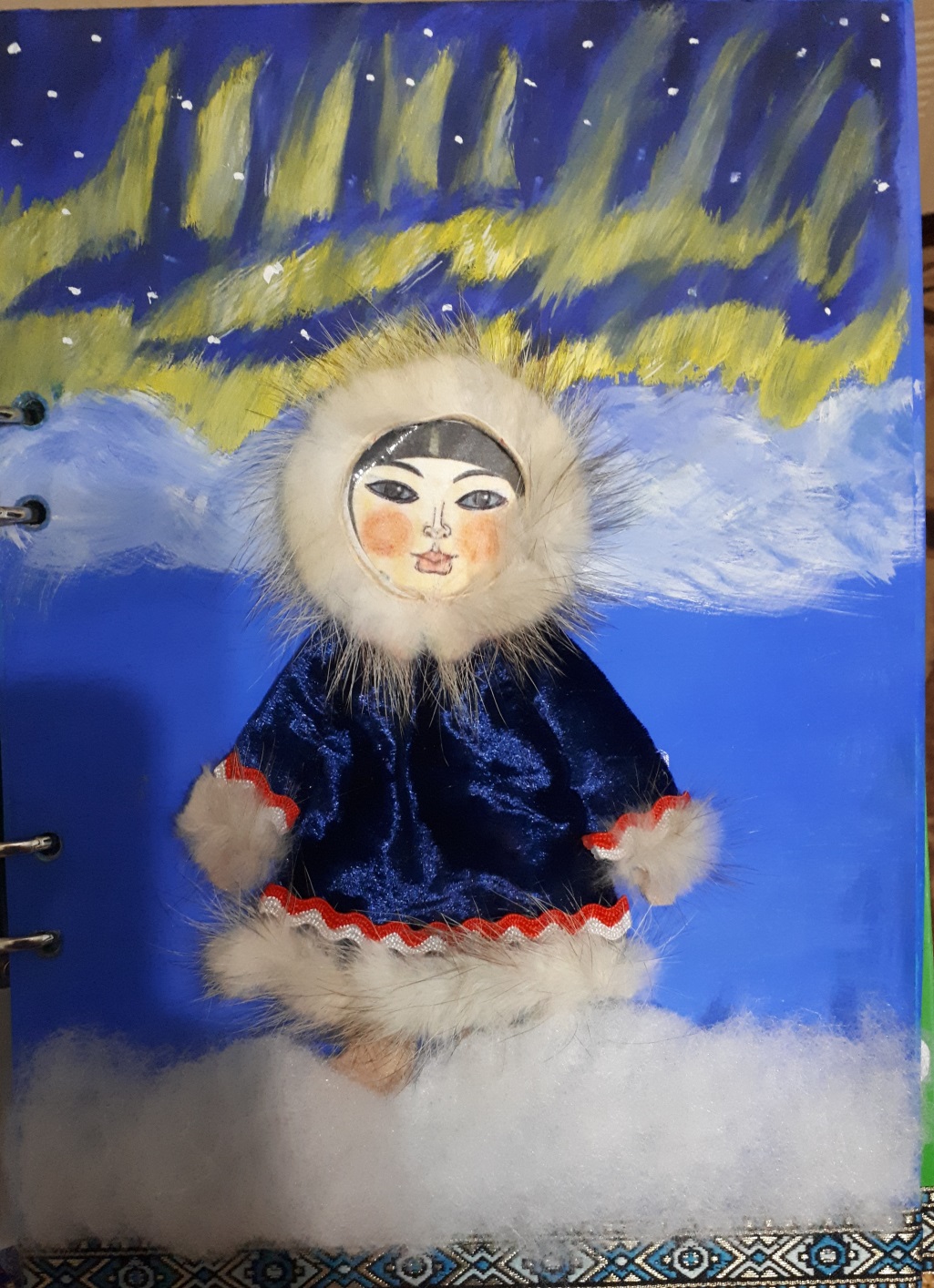 Флаг состоит из вертикальных линий разной ширины синего, жёлтого, зелёного и красного цвета и объединяющего их красно-синего круга. Четыре цвета флага — цвета гакти, традиционного саамского костюма. Круг отражает форму саамского бубна и символизирует солнце и луну, первопредков саамов согласно поэме южносаамского поэта и священника Андерса Фьелльнера (1795—1876) Paiven parneh («Дети солнца», в другом переводе — «Сыновья солнца»): синяя часть круга — луна, красная — солнце. Четыре цвета флага, равно как и объединяющий их круг, символизируют также общность саамов Норвегии, Финляндии, Швеции и России.
Национальная одежда
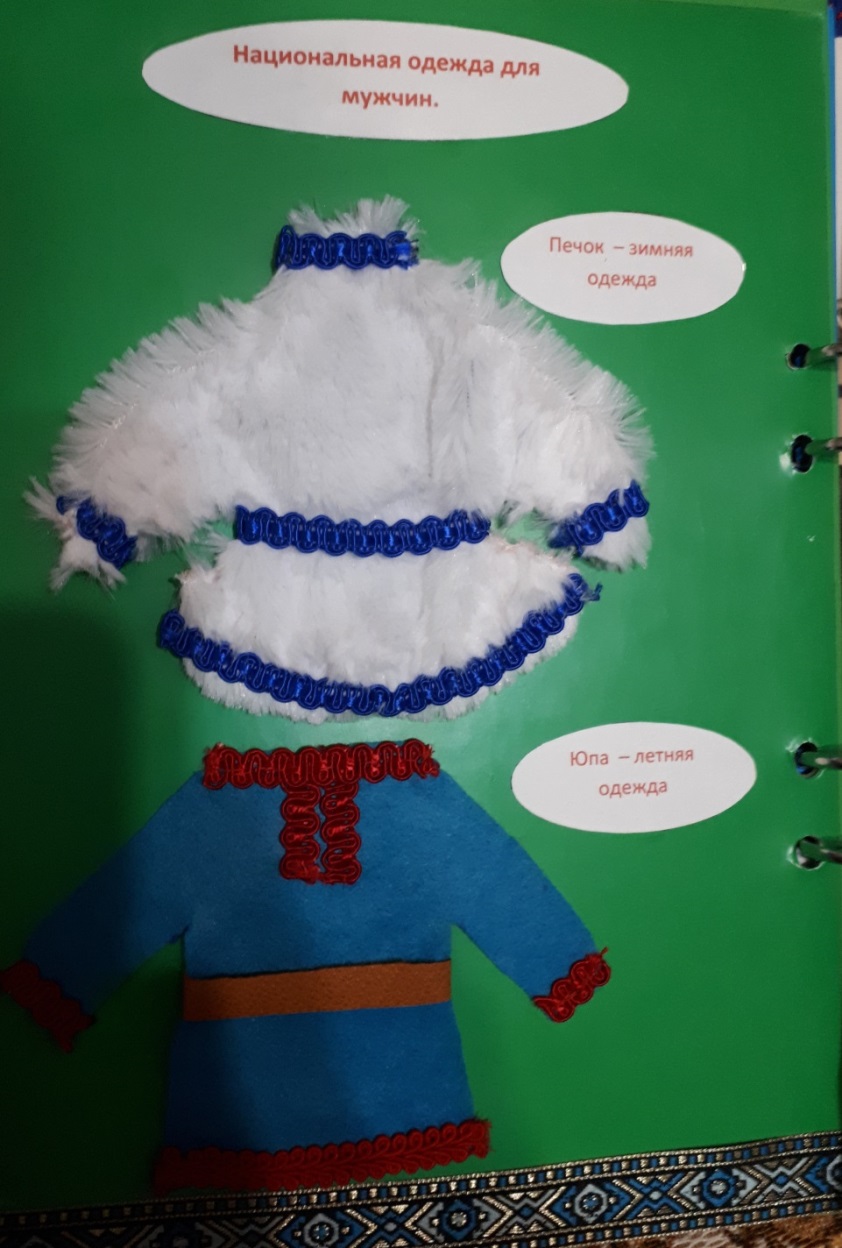 Для нелёгкого труда пастуха – оленевода нужна тёплая и удобная одежда. Из оленьего меха женщины изготавливали одежду и обувь. 
Костюм древнего саама состоял из Верхней одежды глухого покроя, длиной ниже колен, сшитой мехом наружу, со стоячим воротником и прорезью для головы и рук. Называлась эта одежда печок. 
Летняя одежда называлась  юпа.
Жилище саамов
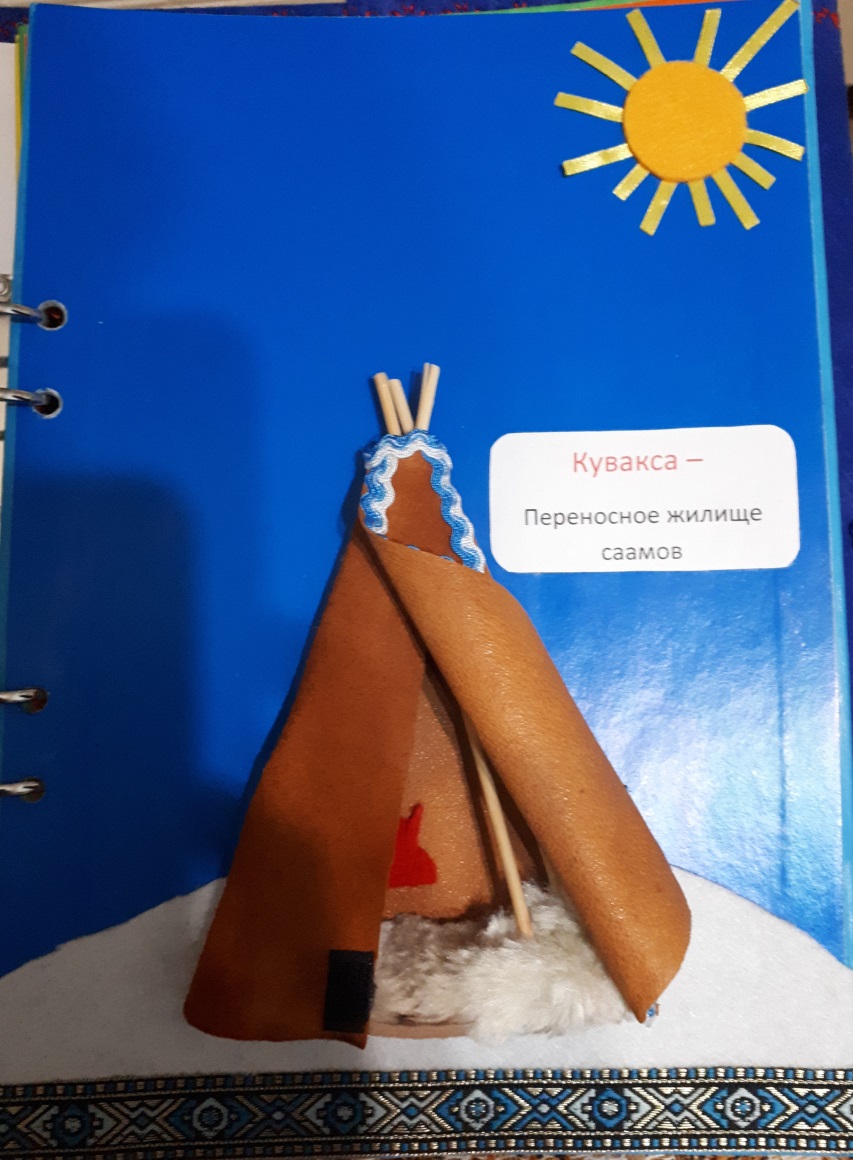 В тёплое время года, в период кочевья, жилищем служил разборный чум — кувакса, который представлял собой несколько шестов, крытых оленьими шкурами зимой и берестой летом.
В центре чума разжигали костер.
Основное занятие саамов – оленеводство. 
Быт саамов во многом связан с оленеводством. Всю жизнь кочевал пастух – оленевод за своим стадом: куда олени, туда и он со всей семьёй. «Олень возит, олень кормит, олень одевает», - говорили саамы.
Главным продуктом питания для саамов служила оленина, рыба, грибы, ягоды.
Саамы старались сделать окружающие предметы не только удобными, но и красивыми.
Вышивка бисером в виде ромбов, треугольников, квадратов, многоугольников или овалов. Бисер трёх основных цветов: белого, голубого, жёлтого цвета.
Благодарю за внимание!